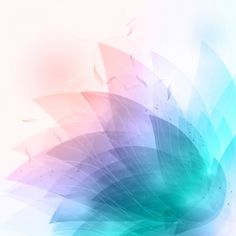 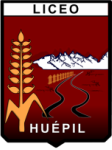 Liceo Huépil
Asignatura: Lenguaje y Comunicación
Profesora: María Angélica Sanhueza Manzor
Educadora Diferencial: Carmen Gloria Carilao Gómez
Clase virtualRETROALIMENTACIÓN SOBRE ARGUMENTACIÓN (primera parte)
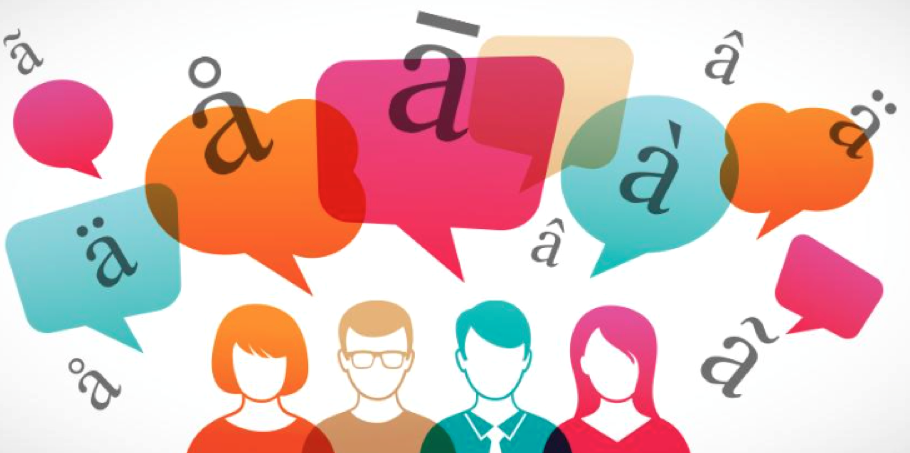 Huépil, viernes 03 de julio de 2020
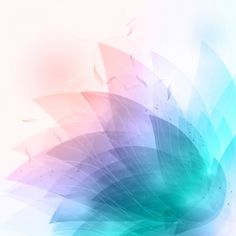 Retroalimentar aprendizajes sobre argumentación para enfrentar de mejor forma las preguntas de comprensión lectora sobre textos de carácter argumentativo.
OBJETIVO DE APRENDIZAJESe enlazará con OA 7 priorizado.
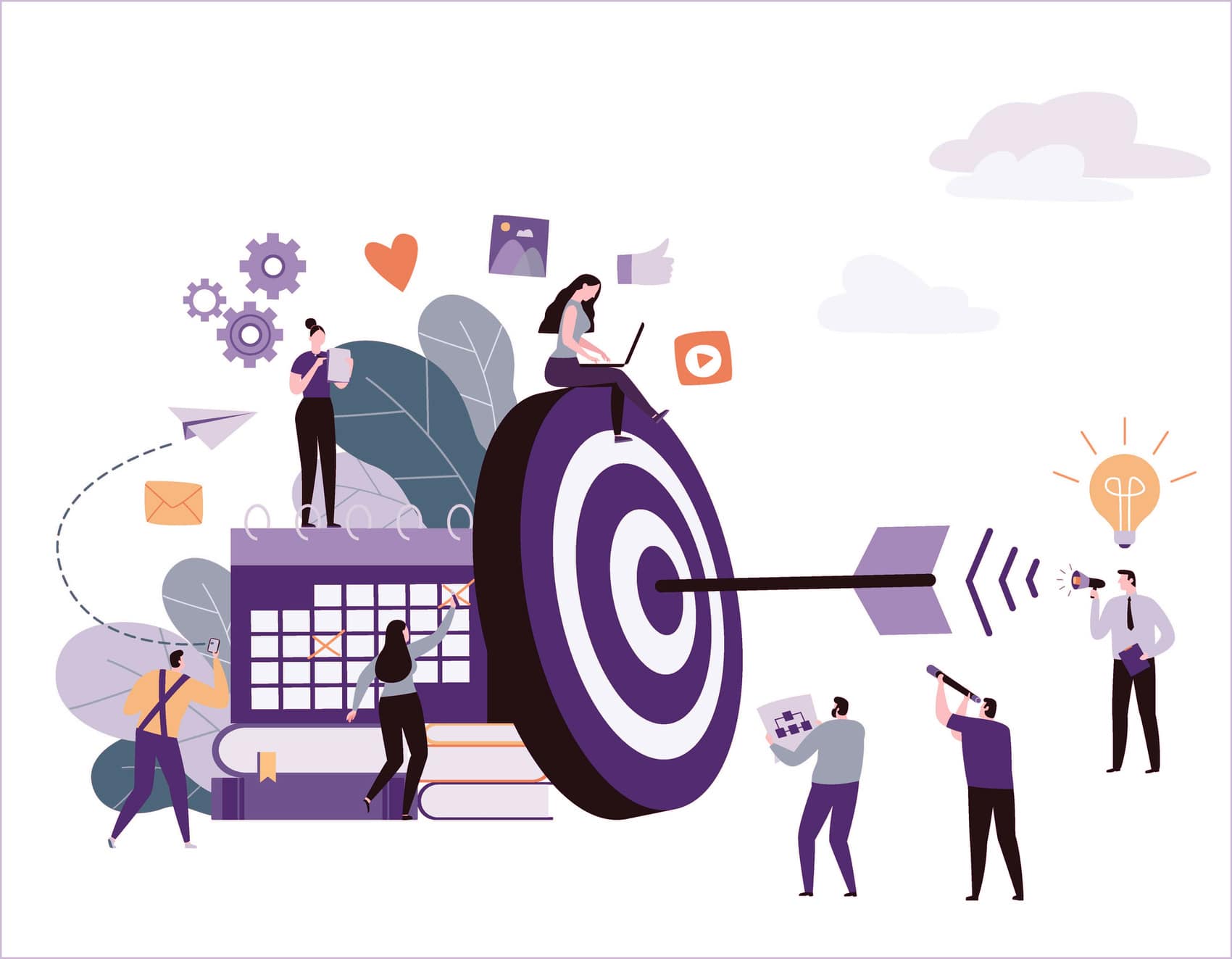 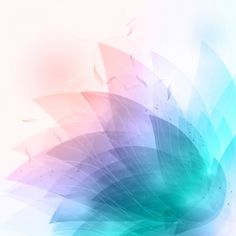 ¿Qué es una falacia?
Recordemos algunos conceptos del texto argumentativo
¿Qué es una Tesis?
¿Cuál es la finalidad o propósito ?
¿Qué es un contra argumento?
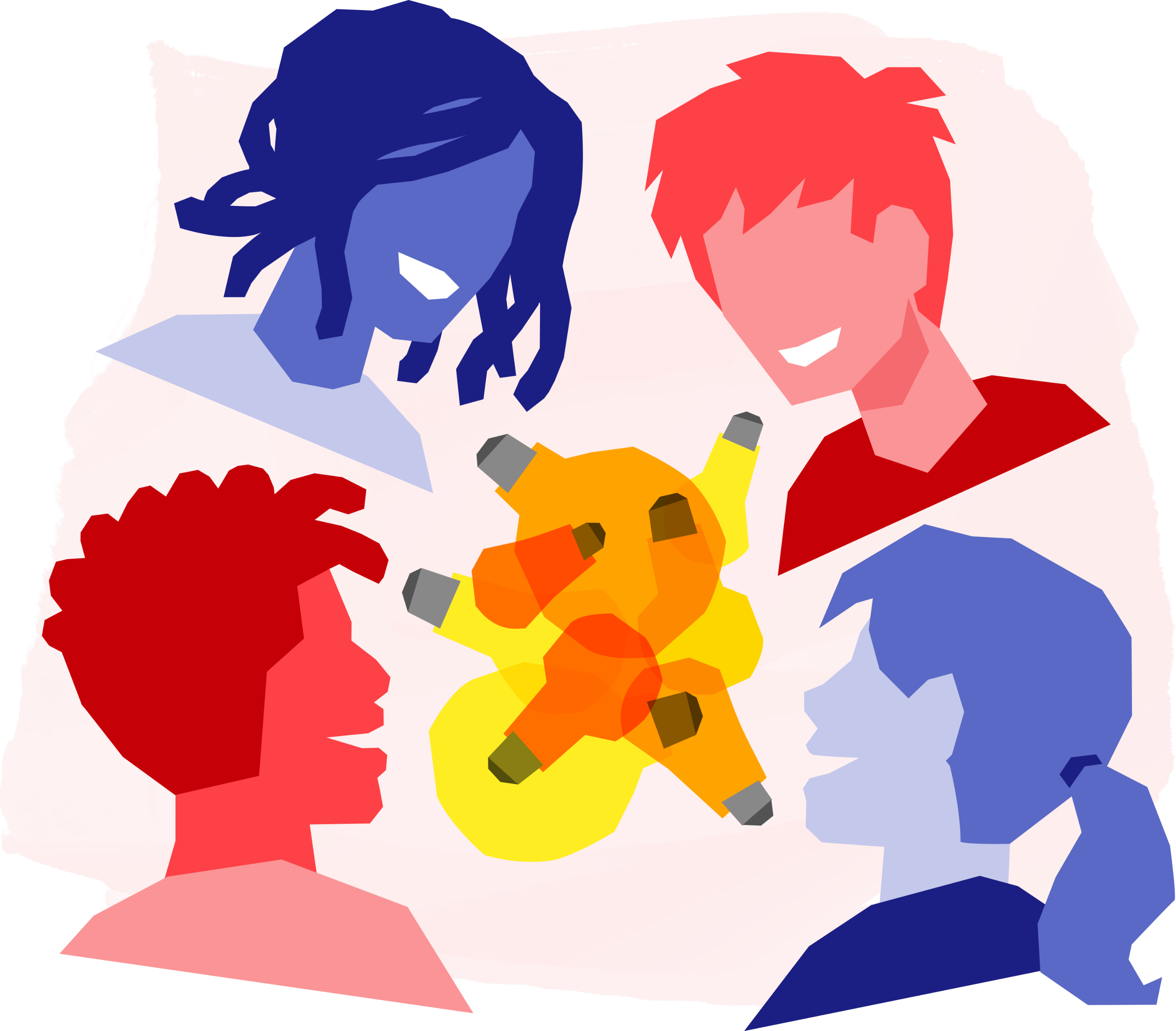 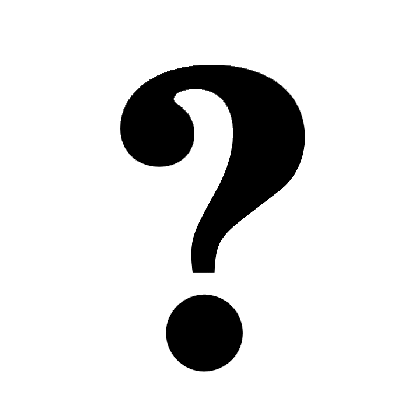 ¿Qué es un argumento?
¿Qué diferencias existen entre la argumentación secuencial y dialéctica?
¿En qué actividades cotidianas o formales empleamos la argumentación?
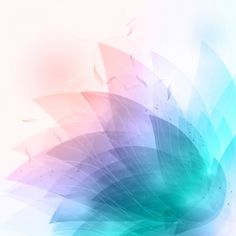 INTENCIONALIDAD DEL TEXTO ARGUMENTATIVO
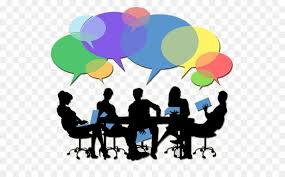 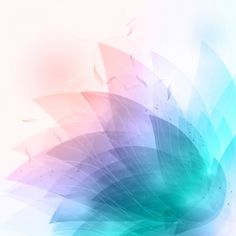 Modalidades del texto argumentativo
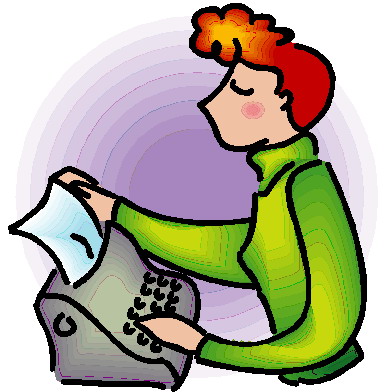 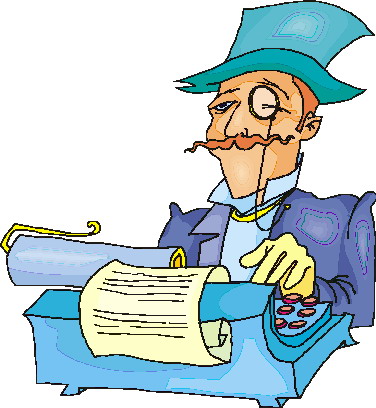 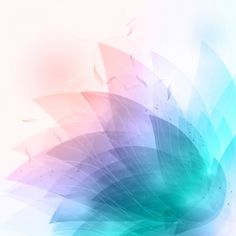 Características del texto argumentativo
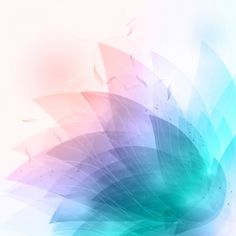 Al introducir la tesis 
(opinión o punto de vista que se desea sostener)
Características lingüísticas del texto argumentativo.
Usan comúnmente oraciones subordinadas ejemplificativas, comparativas, condicionales, causales o consecutivas para introducir argumentos a favor o en contra de la tesis.
Cuando domina el componente lógico racional es habitual:
-Lenguaje neutral ( se tiende a evitar las connotaciones
-El vocabulario tiende a ser especializado (propio del tema de que se trata).
-Muchas veces se utilizan sustantivos abstractos.
Cuando domina el componente afectivo es habitual:
-Uso de figuras literarias (metáfora, hipérbole, otras).
-Uso de recursos expresivos como repeticiones o analogías.
Es habitual utilizar modalizaciones discursivas apreciativas (de opinión).
Ejemplos:
-Creo que estás equivocado.
-Me encanta comer pizza con piña contigo.
Ejemplos:
“No solo España es uno de los países con mayor desarrollo eólico per capita sino que además el sector continuará creciendo, ya que la eólica terrestre se consolida como la tecnología clave para cumplir con los objetivos europeos del 2020”
Ejemplo:
El guaraní es una lengua que se habla en Paraguay
Ejemplos:
“Debemos tener la certeza más absoluta de que el diablo no meterá su cola a través del dios dinero, que es el más poderoso del mundo en este momento”
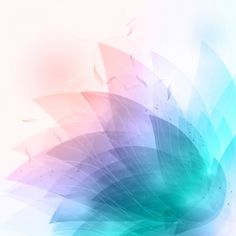 Modalizaciones discursivas en el texto argumentativo.
Medios por los que un locutor manifiesta el modo en que considera su propio enunciado.
Ejemplos
Adverbios como: quizá, seguramente 
Los incisos como: por lo que yo sé, según creo, etc.
Ejemplos
Expresiones como: sin lugar a dudas, obviamente, de hecho, etc.
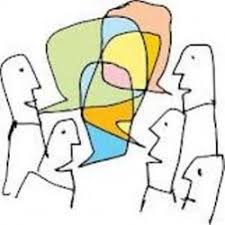 Indican que el enunciado no se ha aceptado totalmente e implican un punto de vista subjetivo que debe ser demostrado.
Indican que el enunciado se ha aceptado como verdadero.
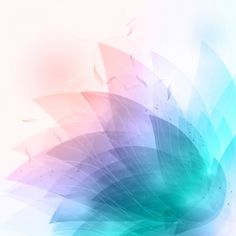 ¿Qué es la subordinación en las oraciones?
1. Es la relación de dependencia estructural que se establece entre dos constituyentes sintácticos (sintagmas o proposiciones).
2.Las proposiciones subordinadas se comportan en la oración compuesta como un sustantivo, un adjetivo o un adverbio.
3. La subordinación se establece a través de un enlace (una preposición, una conjunción subordinante o un relativo).

Ejemplo: 
   sujeto             predicado
Los científicos  aseguraron que la contaminación destruye la capa de ozono 
                                    N          OD (proposición subordinada)
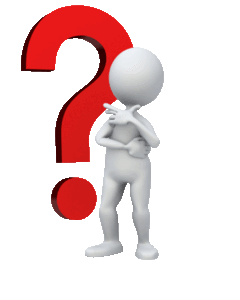 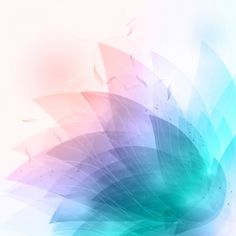 TIPOS DE ORACIONES SUBORDINADAS
1. Oración subordinada sustantiva
Desempeñan función sustantiva o nominal. Pueden ejercer funciones como las de sujeto y de complemento del verbo.
Habitualmente encabezadas por las conjunciones que o si, o bien por los pronombres interrogativos como qué, cuál, dónde, cuándo, cómo.
Por lo anterior, la función nominal se puede reemplazar  por pronombres neutros (ESO, LO). 

Ejemplos: 
No le gusta que llegues tarde al trabajo        /             No te gusta eso
Preguntó si era necesario llamar antes de partir   /     Lo preguntó
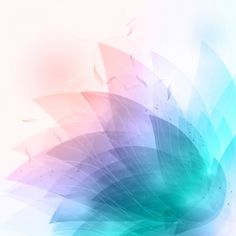 TIPOS DE ORACIONES SUBORDINADAS
2. Oración subordinada adjetiva o de relativo: 
Modifican o determinan a la expresión que las precede, pues aportan información sobre dicho antecedente. 
Están encabezadas por un pronombre relativo (que, quien, lo cual, las cuales, el cual, los cuales, cuyo (s).
Estas oraciones subordinadas se pueden encontrar dentro del sujeto o del predicado.
Ejemplos:
La casa, cuyas ventanas siempre permanecen abiertas ofrece una hermosa vista.
       Ant.            O. S. (ORACIÓN SUBORDINADA)
2. Pensaba escribir la historia de los hechos que habían ocurrido aquel verano.
                                                                ant.         O.S. (ORACIÓN SUBORDINADA)
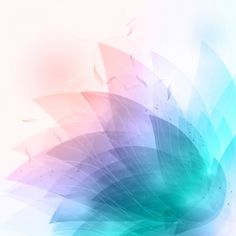 TIPOS DE ORACIONES SUBORDINADAS
3. Oración subordinada Adverbial o circunstancial: 
Funcionan como complemento del verbo.
Encabezadas por conjunciones (causales, consecutivos, condicionales, concesivas, finales, comparativas, etc.) o adverbios relativos (donde, cuando, como, cuanto)
Ejemplos:
Abandonó su pasión por la pintura, a fin de conseguir un trabajo más rentable.
              V                                                              ORACIÓN SUBORDINADA
2. Limpiaban la casa como sus padres les habían enseñado.
            V                                   O.S.
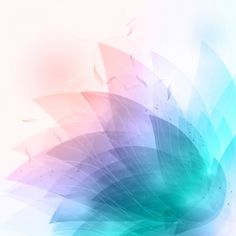 Modalización lógica
Modalización Apreciativa
-Expresa certeza o duda.
-Se da cuenta de la realidad.
-Enfatiza el valor de la verdad o falsedad, necesidad o posibilidad de lo que se dice.
-Es frecuente en textos expositivos y argumentativos.
-Se expresa comunicando emociones, sentimientos, opiniones, etc.
-Énfasis en la visión propia, ofreciendo un juicio o apreciación sicológica o sociocultural.
-Es frecuente en textos como autobiografías, cartas personales, recados, conversaciones, entre otros.
Frases que introducen certeza: “es indudable”, “no tengo ninguna duda”, “es obvio”, “ciertamente”, “estoy seguro”, etc.
 Frases que introducen probabilidad / improbabilidad: “es probable que”, “es improbable que”, “a lo mejor”, “podría ser que”, “quizá”, “tal vez”, etc.
Frases que introducen posibilidad / imposibilidad: “es posible que”, “resulta imposible”, “no creo que”, “creo que”, etc.
Utiliza expresiones como: ”creo que” (pienso que), “siento que”, “amo que”, “odio que”, “me carga que”, “me encanta”, etc. 
(dan a conocer, por ejemplo, opiniones, miedos, deseos y aprecios).
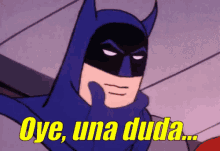 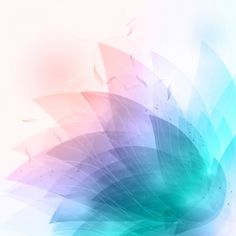 Designaciones y calificaciones en el texto argumentativo.
Para expresar punto de vista (tesis) o argumentos es útil la selección precisa del vocabulario utilizado, pues las propias palabras conllevan un significado que favorece o perjudica una argumentación o la presentación de la tesis.
Calificaciones: expresiones adjetivas o adverbiales que caracterizan una determinada opinión o argumento. Así ante el estreno de un filme el crítico de espectáculo puede referirse al director calificándolo:
Designaciones: expresiones sustantivas que informan una determinada opinión o argumento.
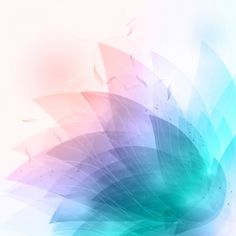 LA TERCERA.  Lunes 12 de marzo de 2012 
DONACIÓN DE ÓRGANOS 

Señor director:

La donación de órganos no va a cambiar hasta que no seamos todos libres de donar o no donar nuestros órganos, según sea nuestra forma de valorar la vida y creencias. 

Esta es una situación en la cual no pueden existir leyes para reglamentar la obligación de ser donante. Para ser libremente donantes debemos tener la certeza absoluta de que no se creará un mercado de órganos nacional o internacional. 

En este caso específico debemos tener la certeza más absoluta de que el diablo no meterá su cola a través del dios dinero, que es el más poderoso del mundo en este momento. 


Pedro Pablo Molina Wood 
Rut 14.325.654-5
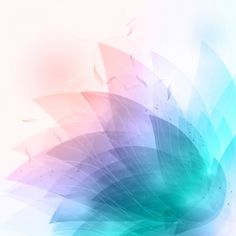 ANALICEMOS EL TEXTO
¿Qué tipo de texto es? ¿Por qué?
¿Cuál es el tema que aborda?
¿Cuál es la postura del emisor?
¿Qué argumentos entrega para sostener su punto de vista?
¿Por qué crees que empleó en la conclusión la expresión destacada?
¿La modalidad de este texto es divulgativa o especializada? ¿Por qué?
¿En el texto predomina lo lógico racional o lo emotivo afectivo? ¿Por qué?
¿En el texto predominan las designaciones o calificaciones? ¿Se presentan como negativas, positivas o neutras?
¿Tiene oraciones subordinadas?
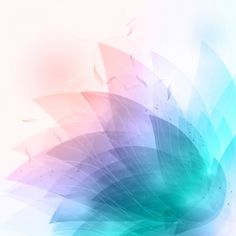 Próxima clase
Recordaremos la estructura interna y externa del texto argumentativo.
Recordaremos los  modos de razonamiento y las falacias argumentativas.
Revisaremos los criterios de evaluación de los argumentos para, posteriormente aplicarlo al análisis de  textos argumentativos.
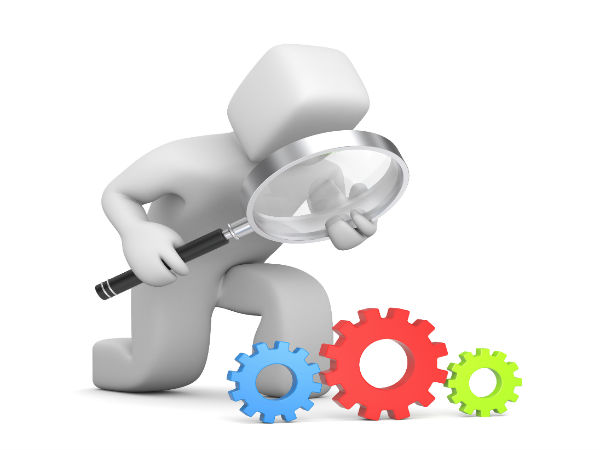 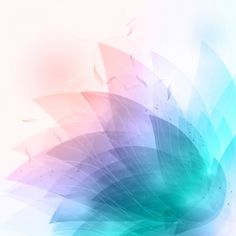 Fuente
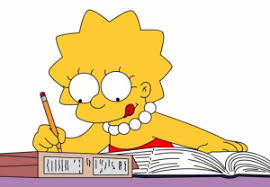 Competencia Lectora. Preuniversitario Pedro de Valdivia. Santiago de Chile 2020